Installer un bloqueur de publicités
Sur Mozilla Firefox
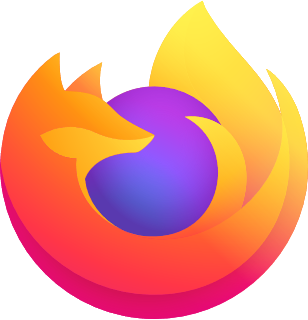 1. Ouvrir le menu en cliquant sur
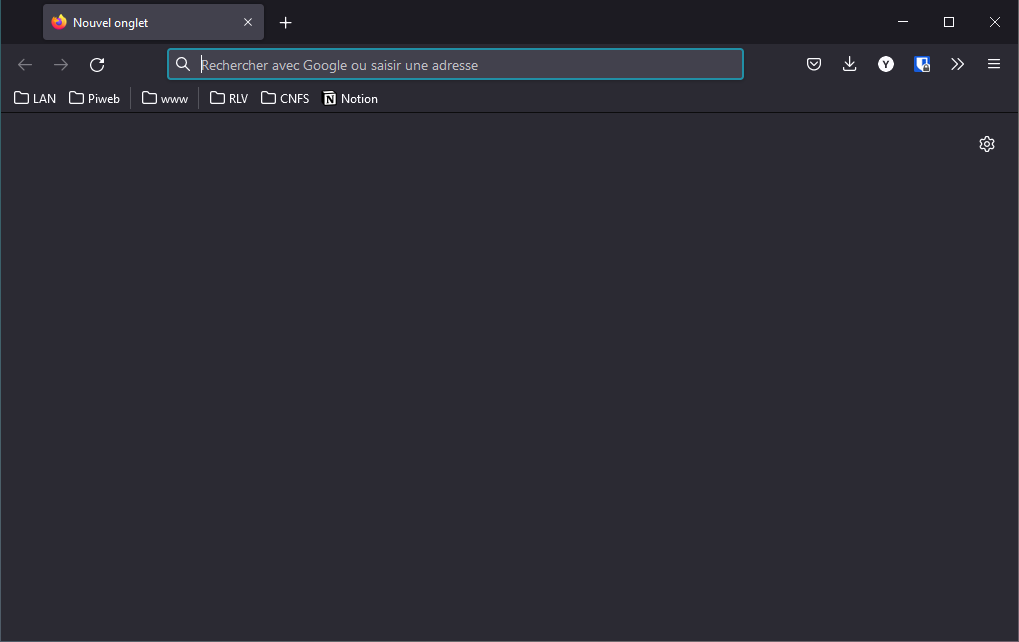 2. Cliquer sur « Extensions et thèmes »
3. Rechercher « uBlock Origin »
1. Cliquer dans la barre de recherche
2. Saisir, avec le clavier, « uBlock Origin »
3. Appuyer sur la touche « Entrée » pour valider
4. Cliquer sur l’extension « uBlock Origin »
5. Cliquer sur « Ajouter à Firefox »
6. Cliquer sur « Ajouter »
Et voilà !
Désormais, la grande majorité des publicités et des traqueurs sont bloqués par uBlock.

Cependant, il peut arriver que cela « casse » certains sites. Lorsque le cas se présente, il faut désactiver temporairement l’extension. C’est ce que nous faisons dans la suite du tutoriel.
1. Cliquer sur l’icône de uBlock Origin
S’il n’apparaît pas, il est peut-être dans le menu juste ici
2. Cliquer sur le gros bouton bleu
3. Rafraîchir la page
Cliquer sur l’icône des deux flèches formant une boucle